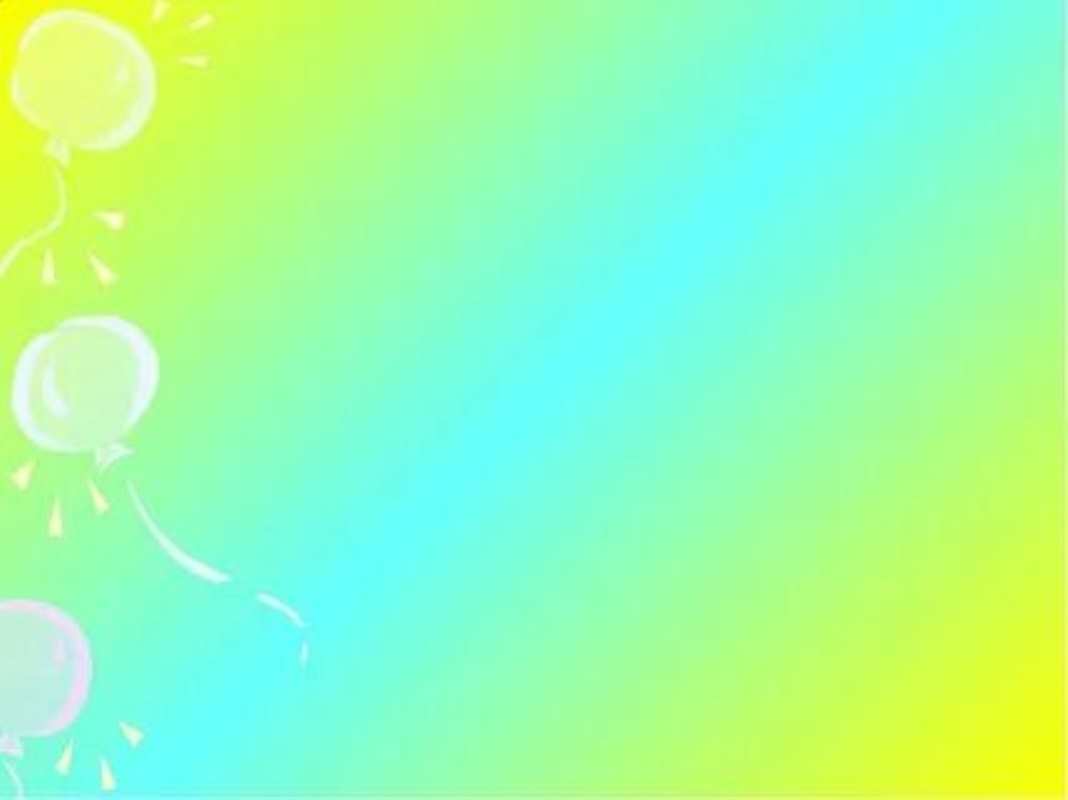 Консультация для педагогов:
«Игровые технологии в формировании 
математических представлений
в младшем возрасте»
МДОУ «Детский сад №10 «Радуга»
г. Гаврилов-Ям, Ярославская обл.
Воспитатель: Радкевич Л.М.
2024год
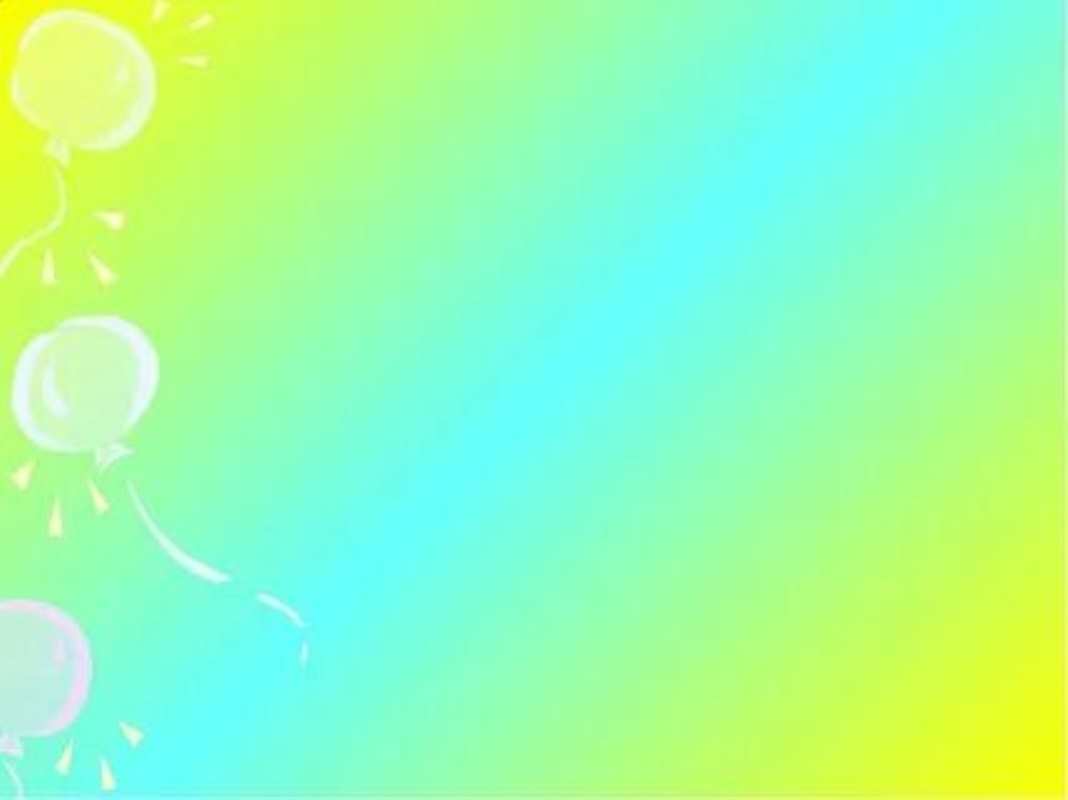 "Учитесь мыслить, играя" 

                       Евгений Заика
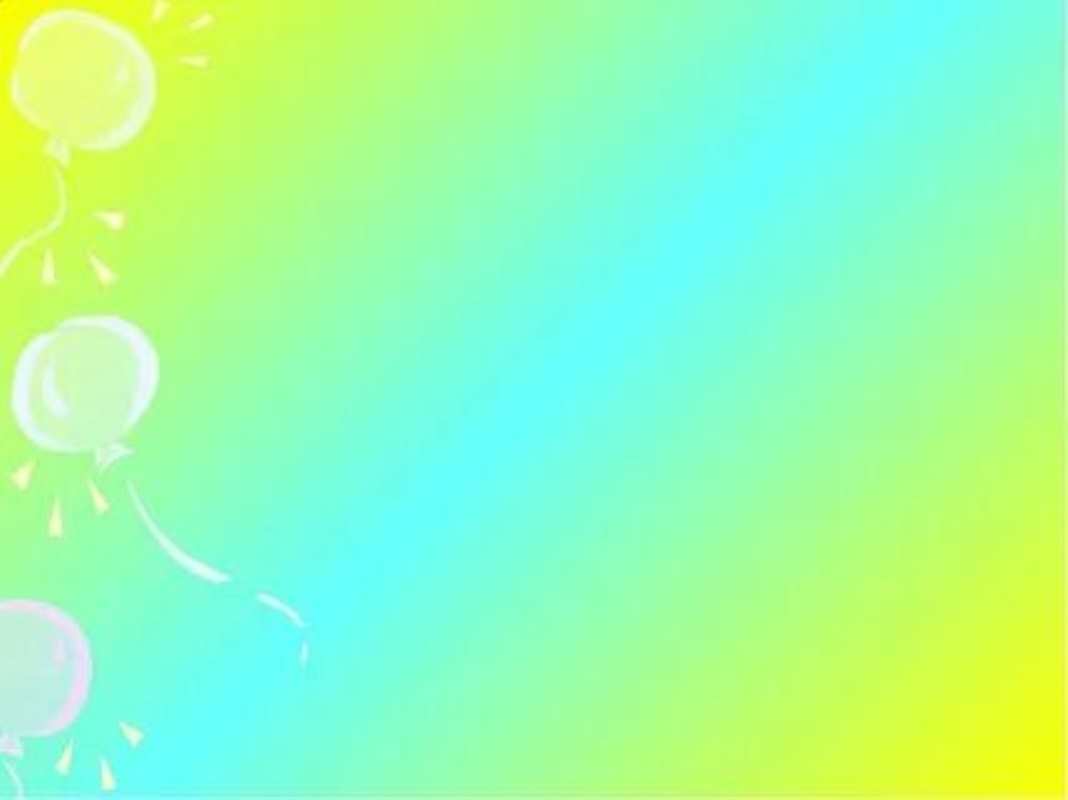 Задачи игровых технологий в формировании математических представлений:

-Формировать умение считать и сравнивать предметы, преобразовывать, воссоздавать, измерять и группировать их; осваивать арифметические действия. 
-Учить познавать свойства, отношения объектов, их связи и зависимости. 
-Знакомиться с многообразием геометрических фигур. 
-Развивать логическое мышление, различные виды внимания, памяти, воображения.
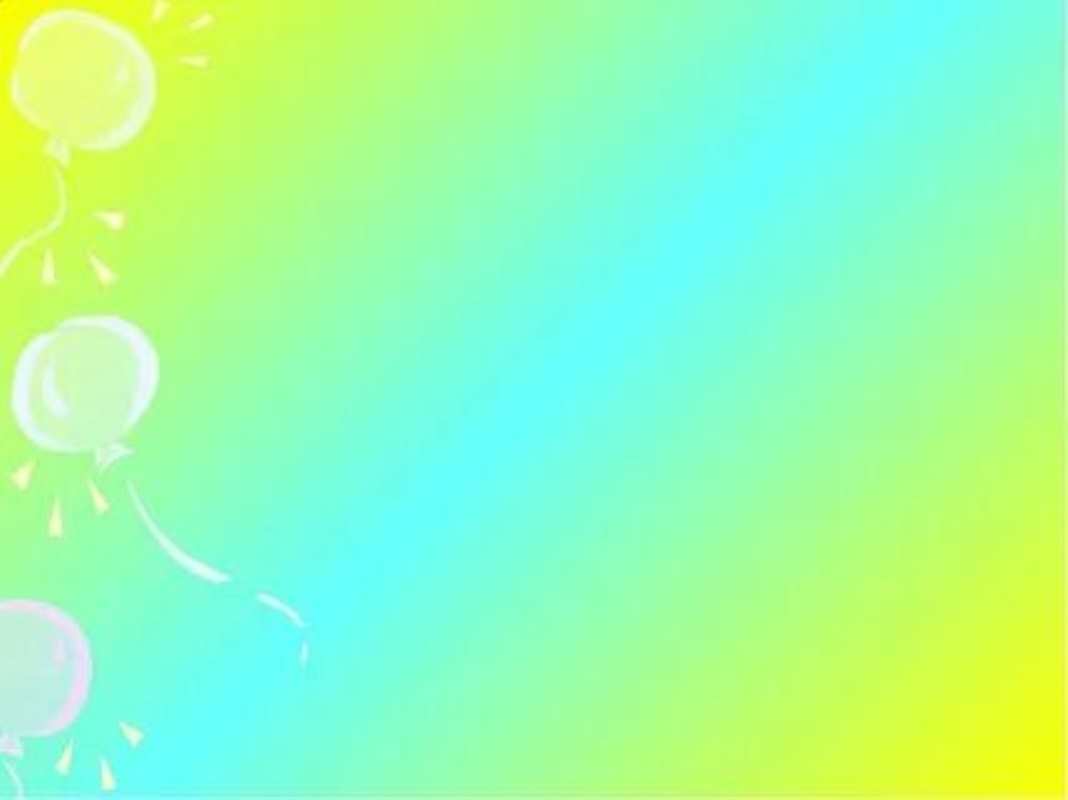 Развивающие игры                                                     по методике М. Мотессори
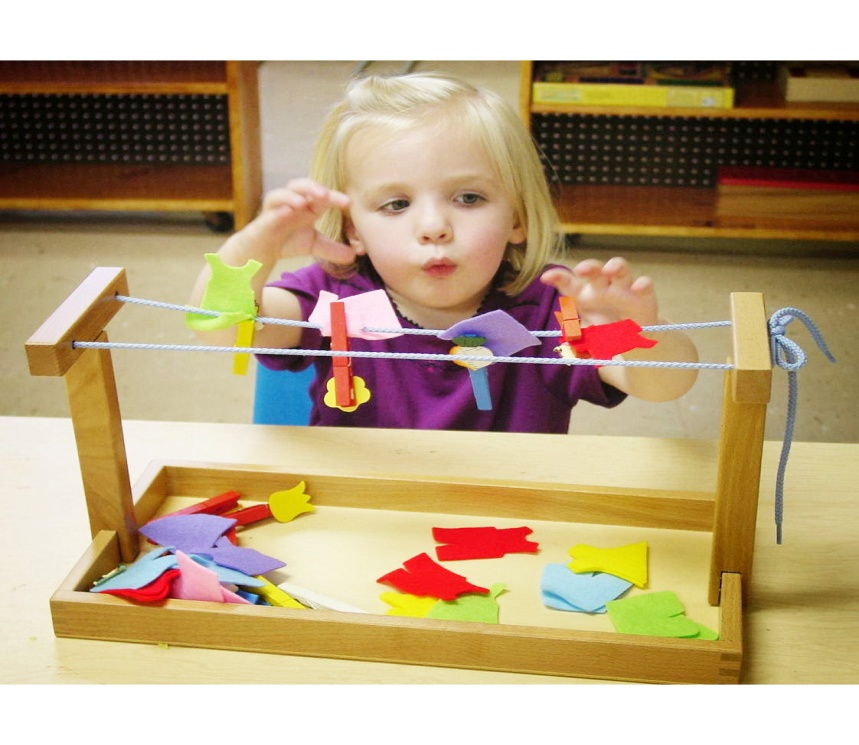 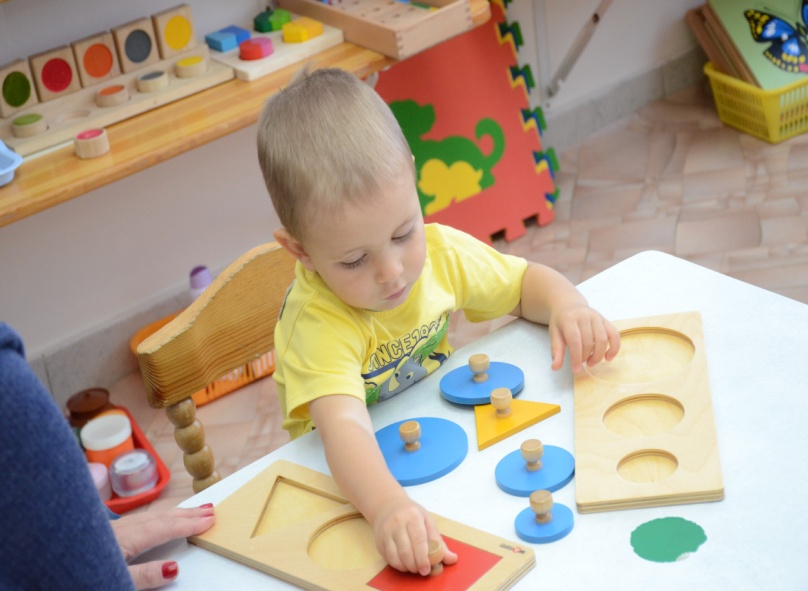 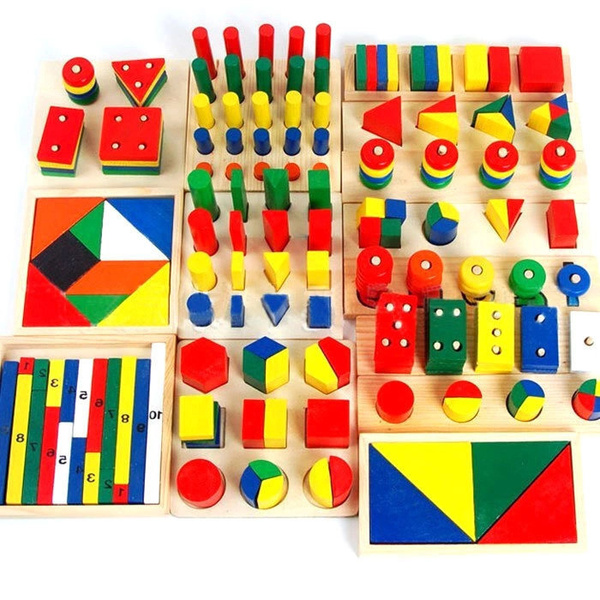 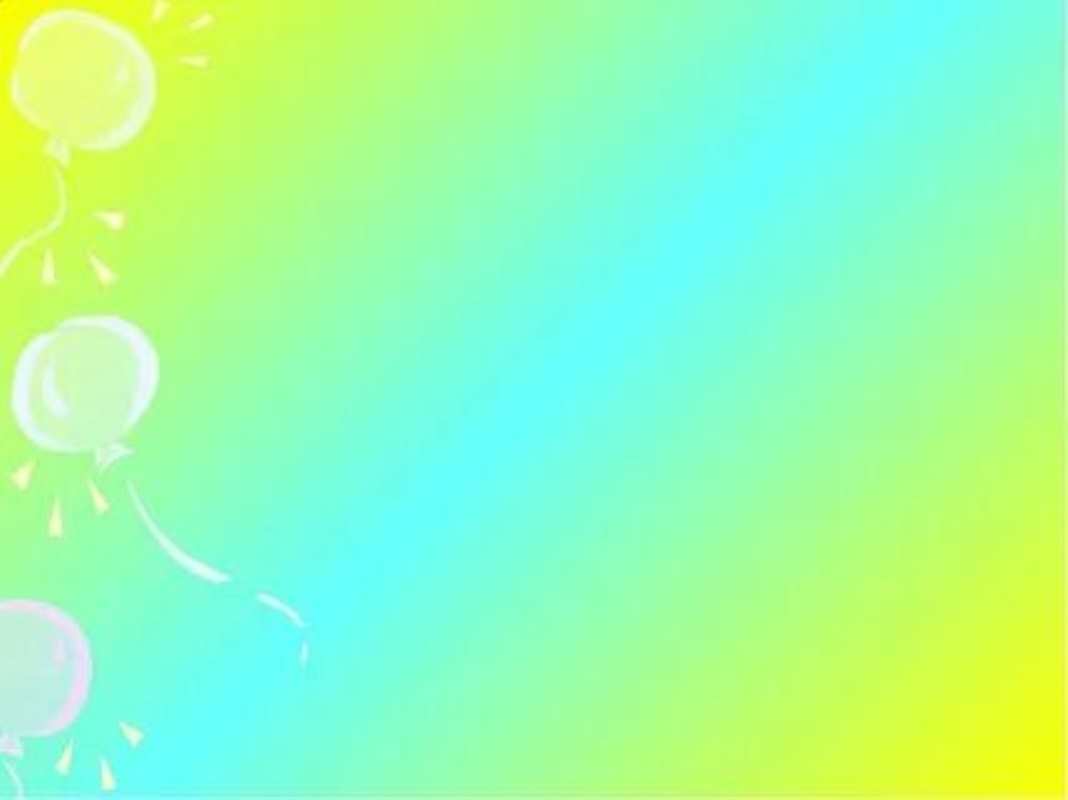 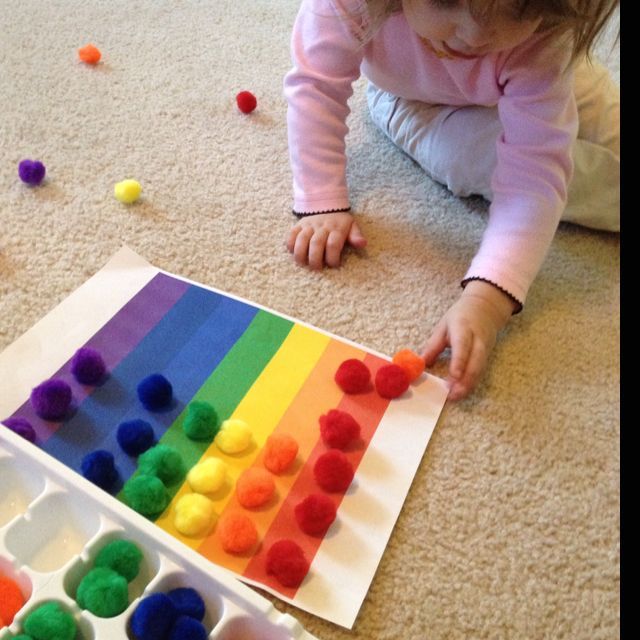 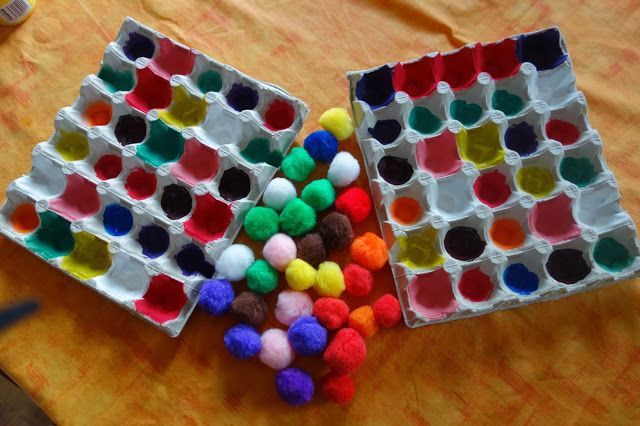 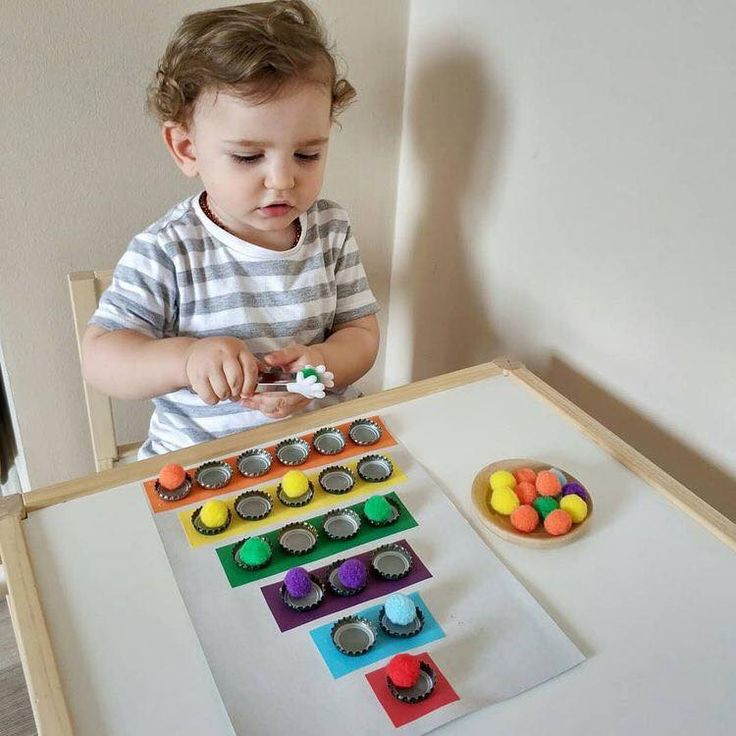 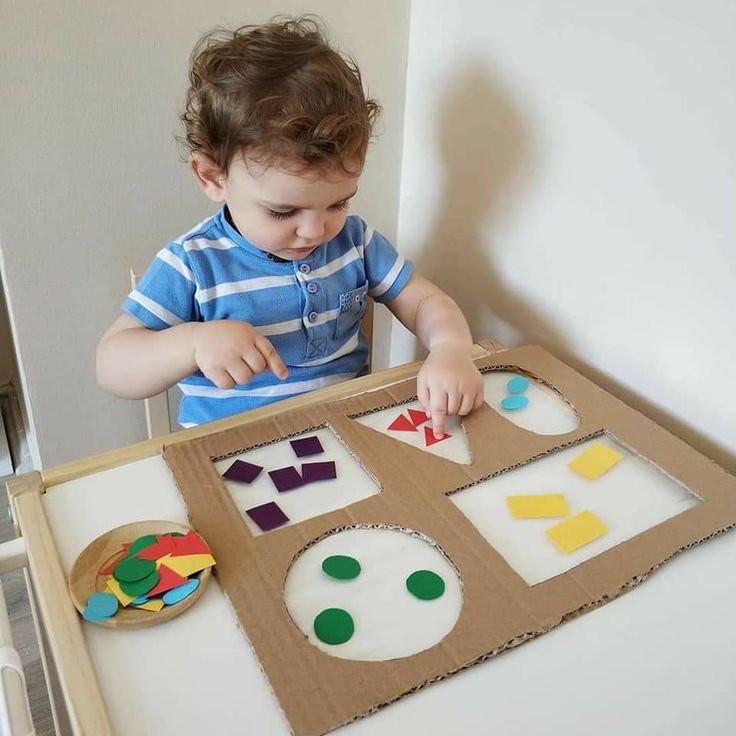 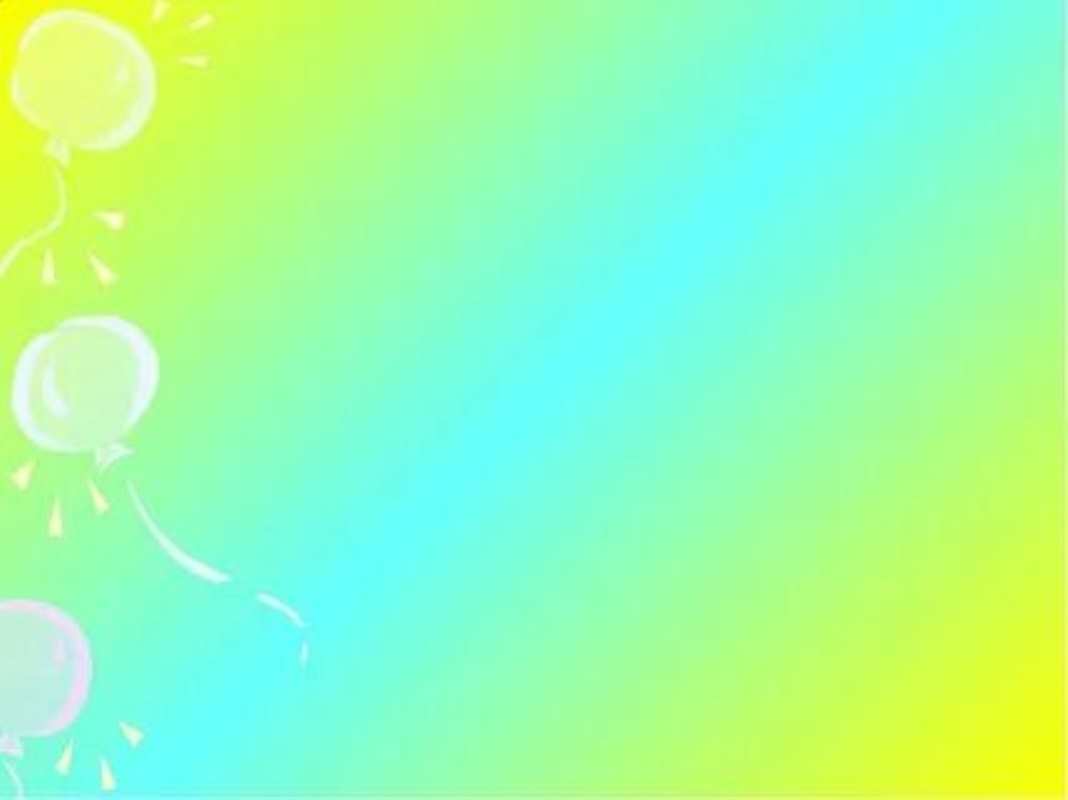 «Бизи-домик»
Возраст: от 1 до 3 лет.
Обучающий Бизи-дом способствует развитию мелкой моторики и творческих способностей малыша!Во время игры ребенку предстоит: открывать разные дверки, окошки и задвижки, крутить шестеренки, расшнуровывать шнуровку.
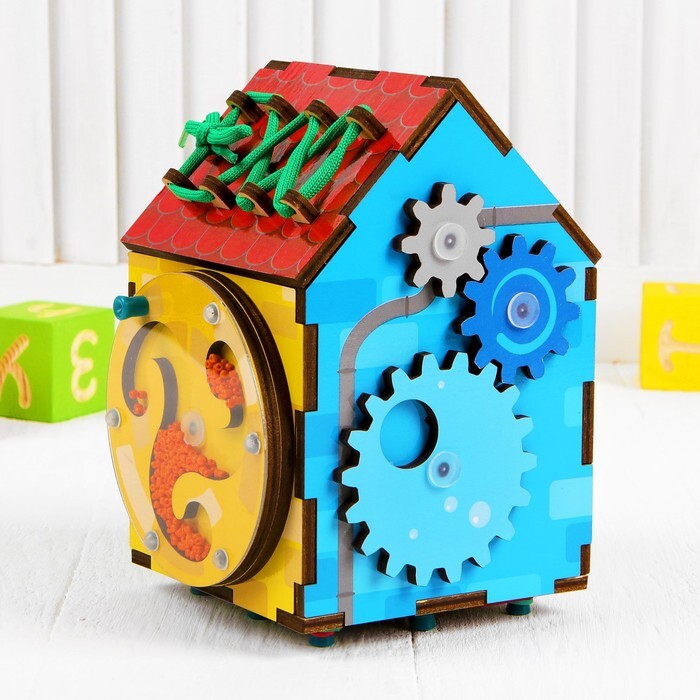 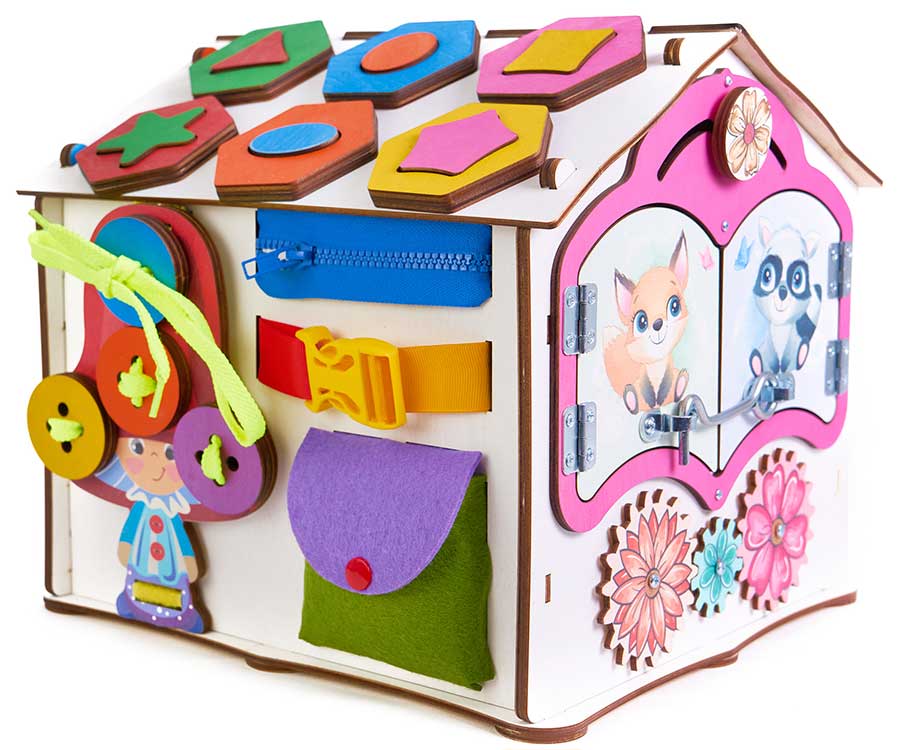 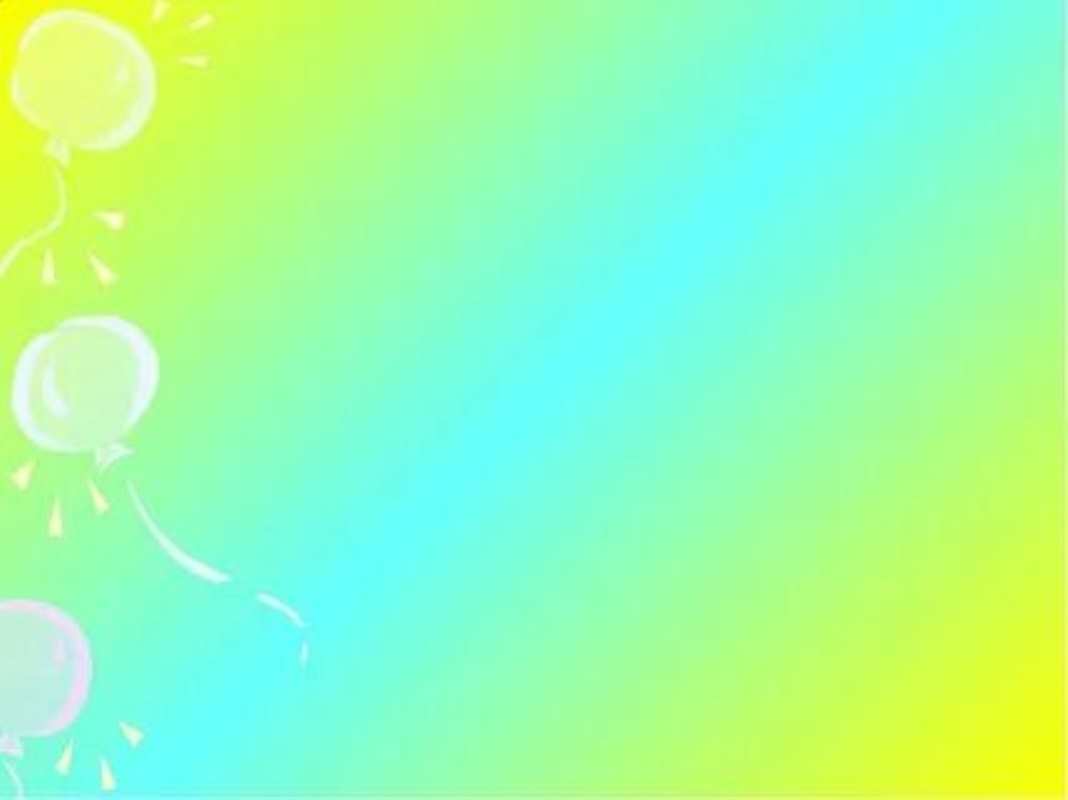 Бизиборд «Право-лево» 
заменяет сразу несколько игр:
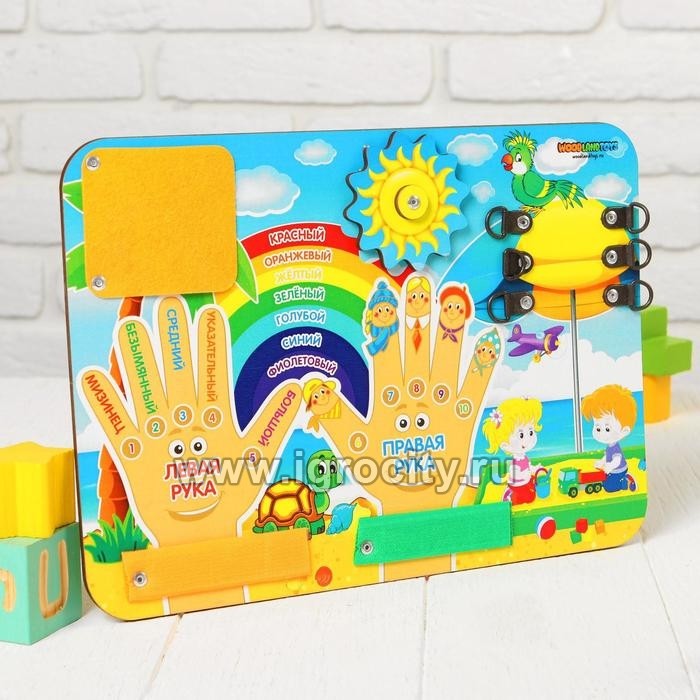 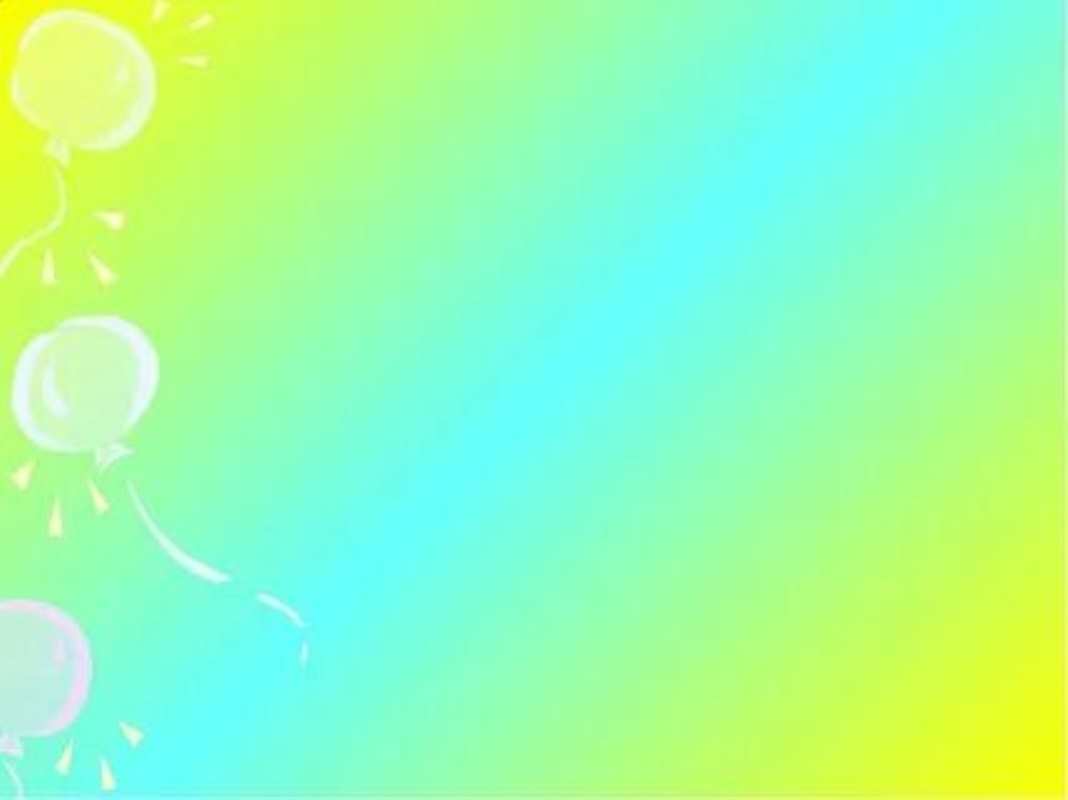 «Мозаика с камешками марблс»
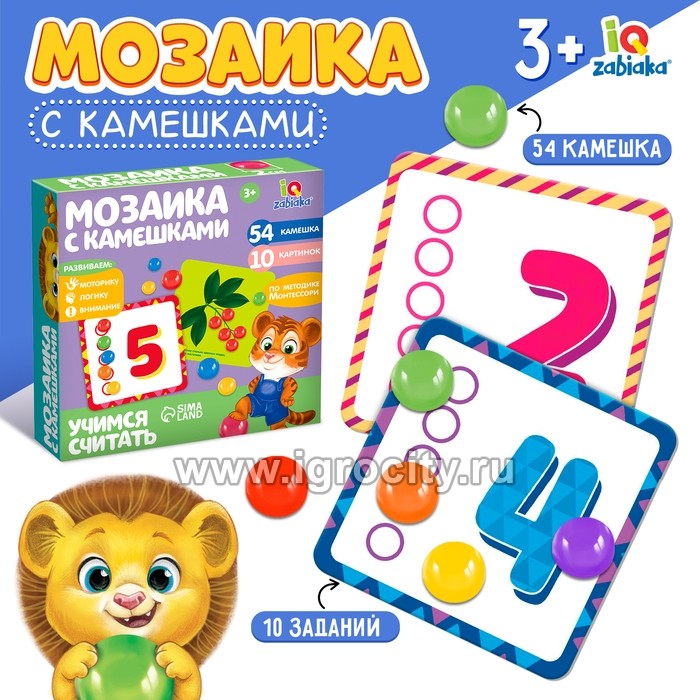 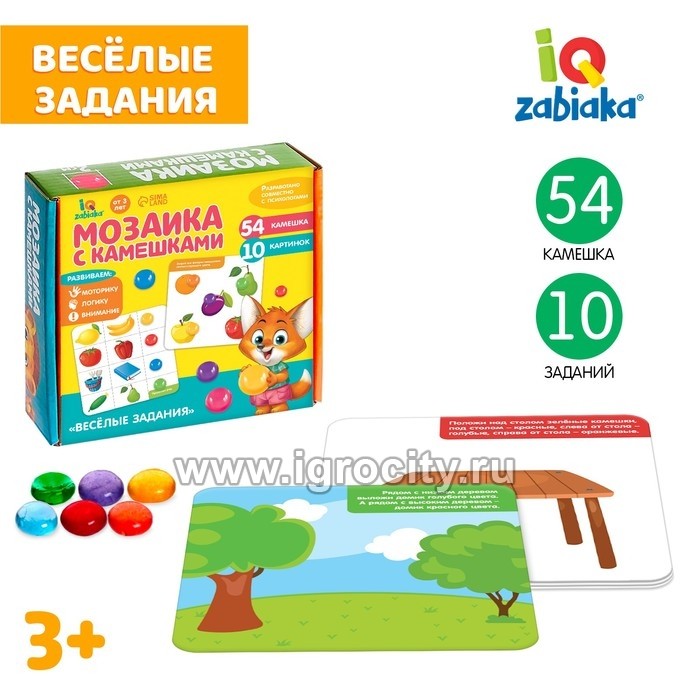 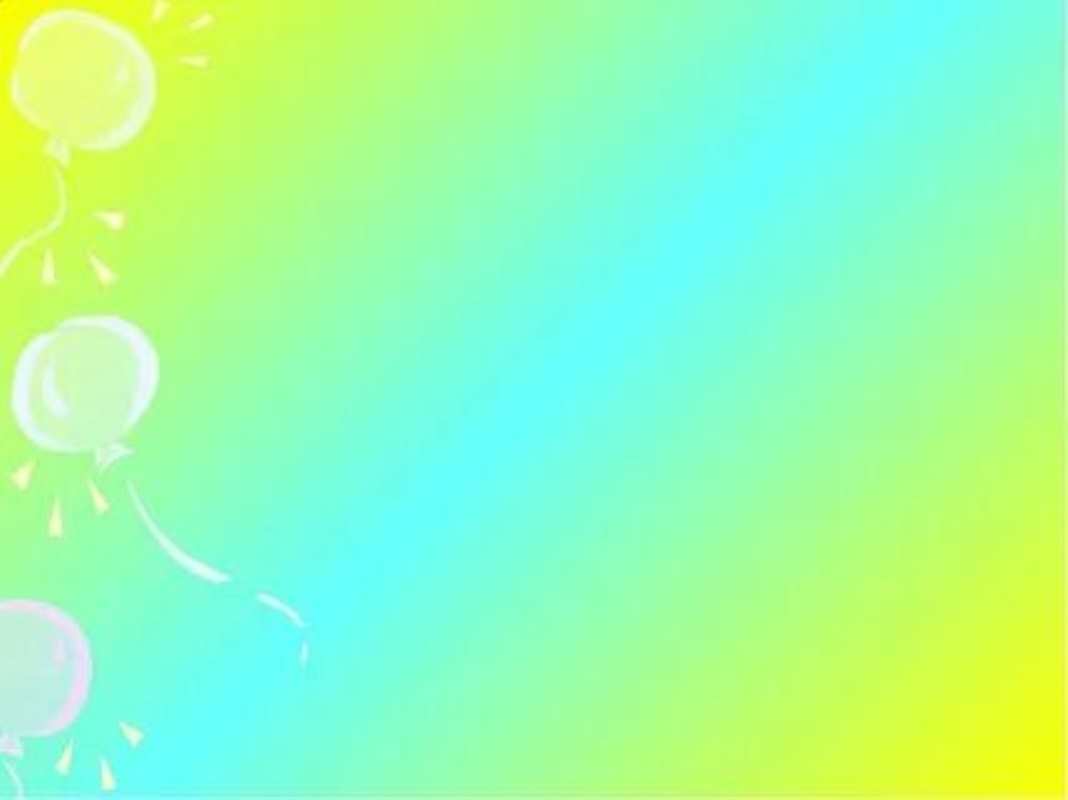 Пирамидка + конструктор 
+ шнуровка "Геометрик" 
(пирамидка с разными фигурами)
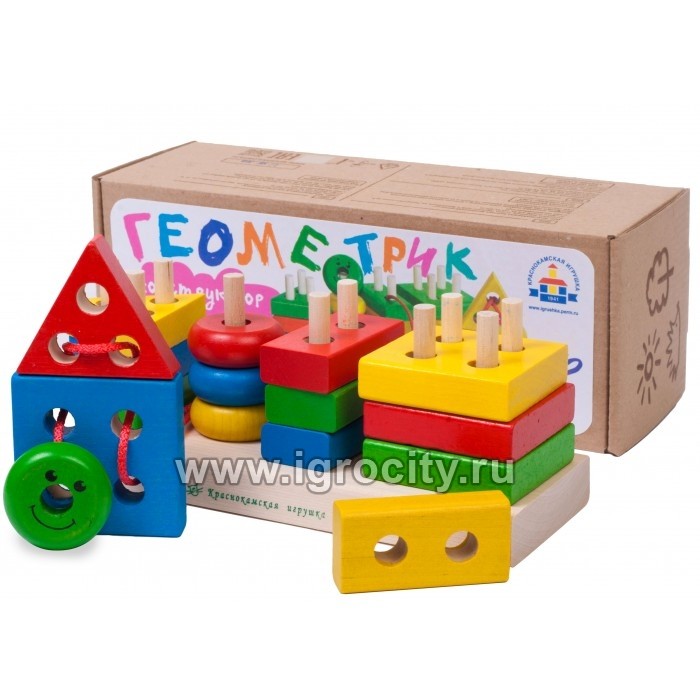 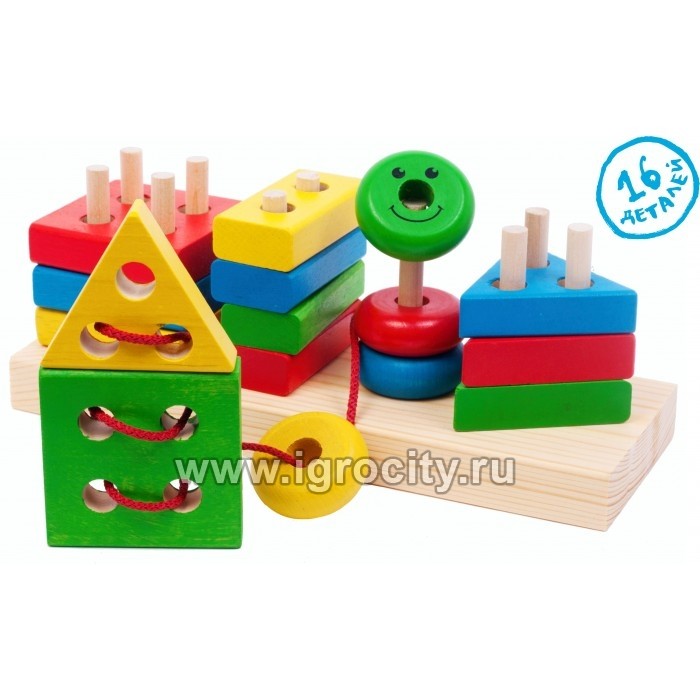 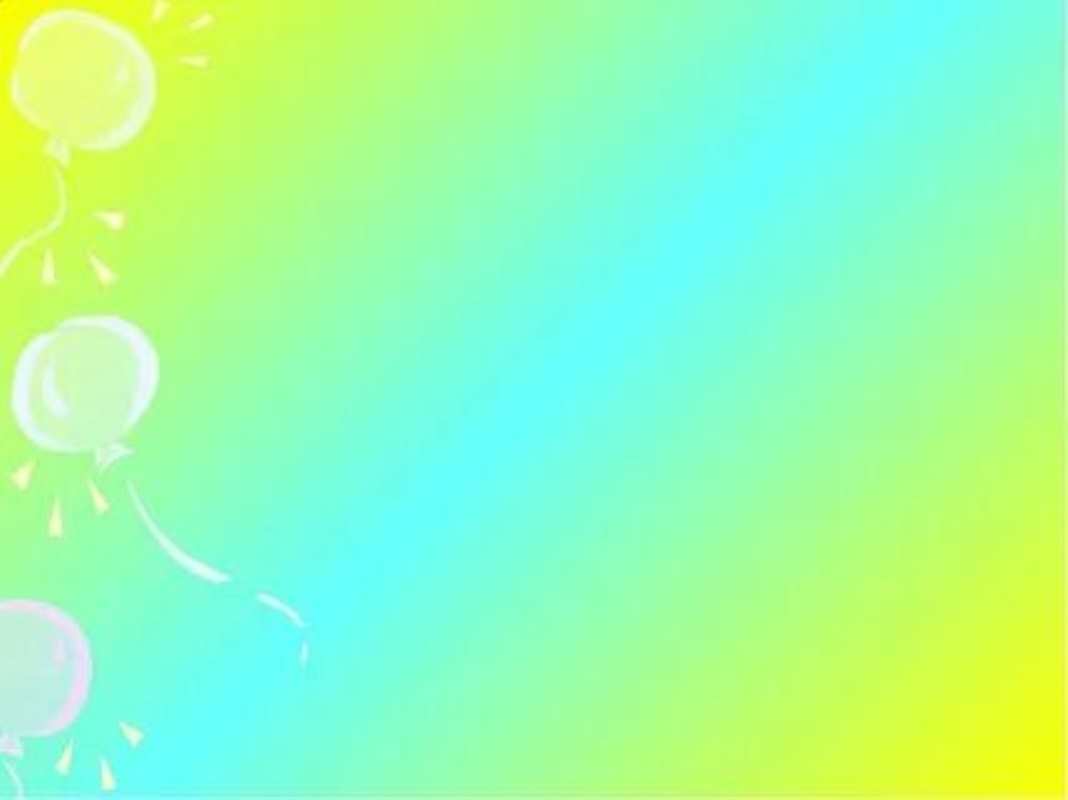 Геометрический конструктор 
с большими деталями
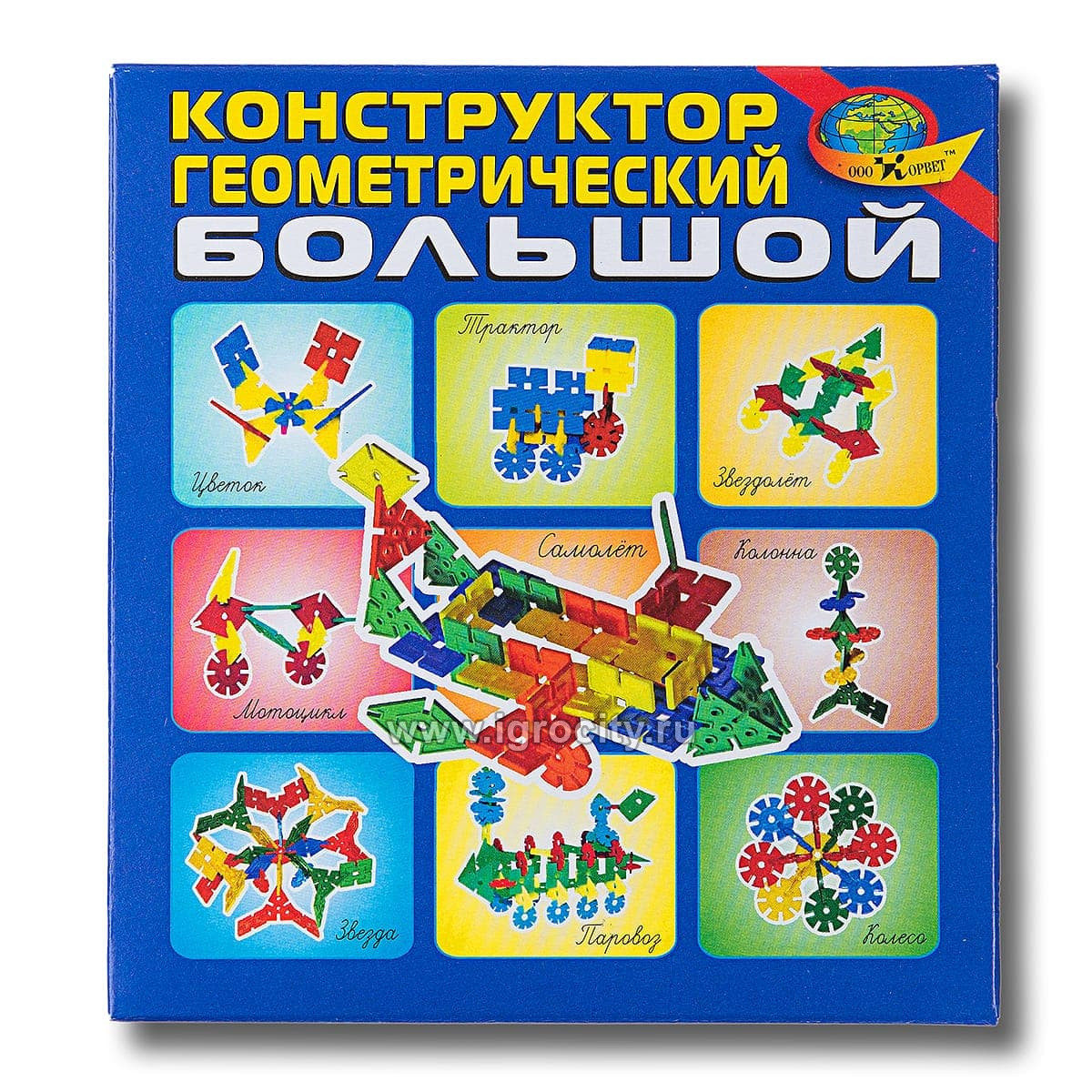 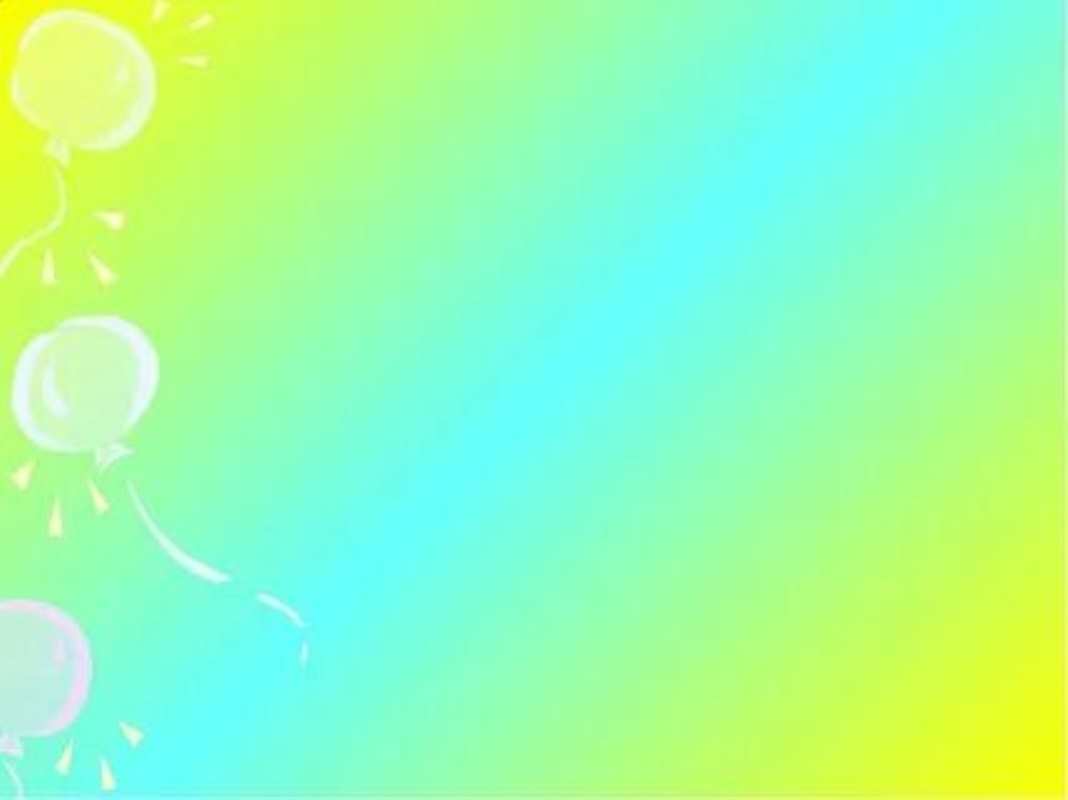 Палочки для счета 
"Математическая лесенка"
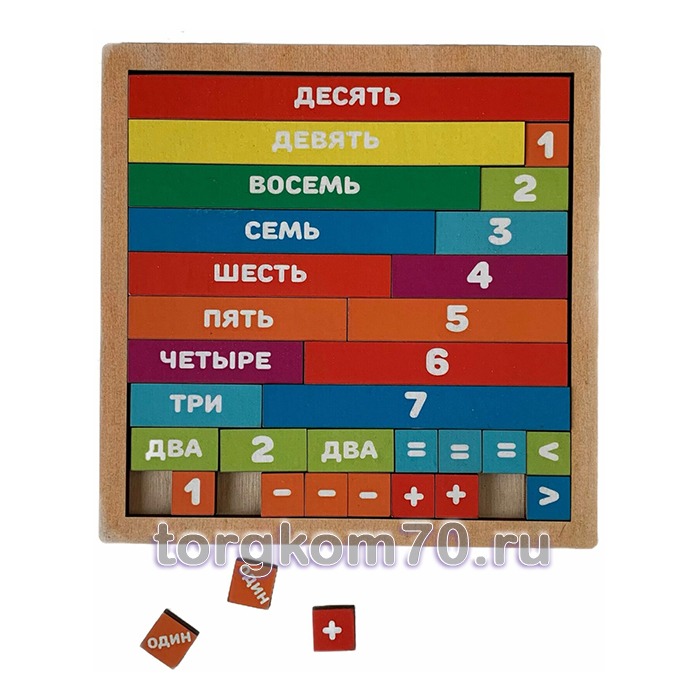 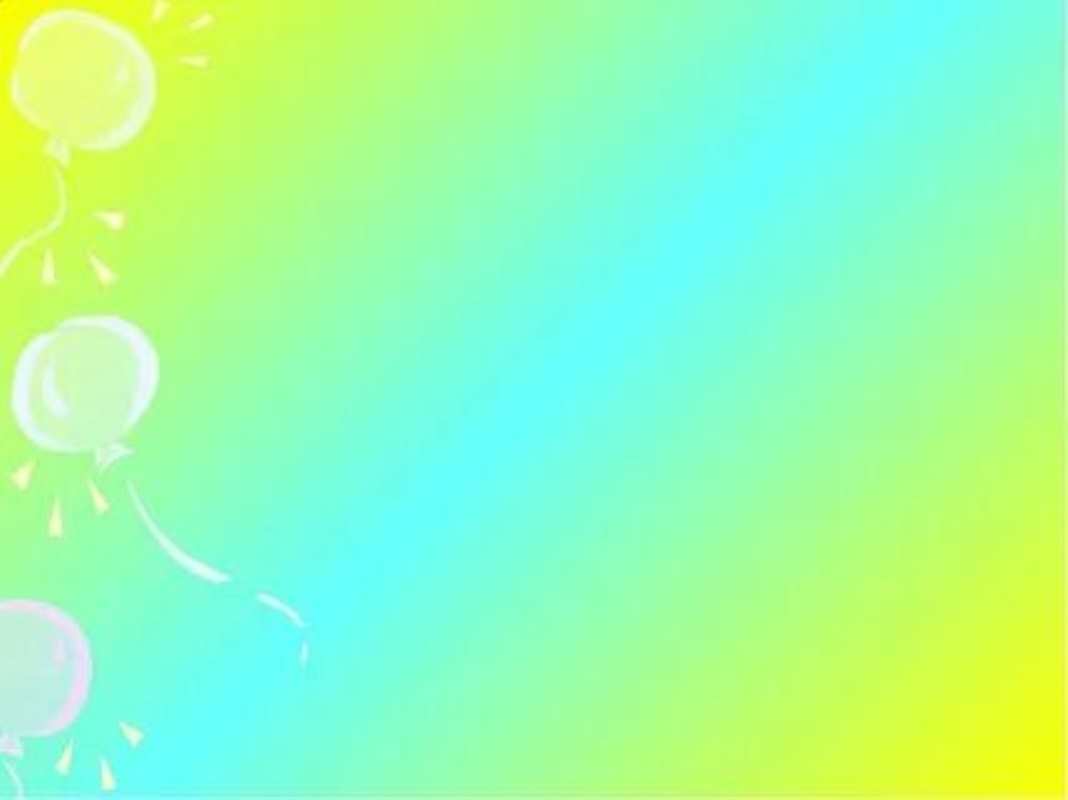 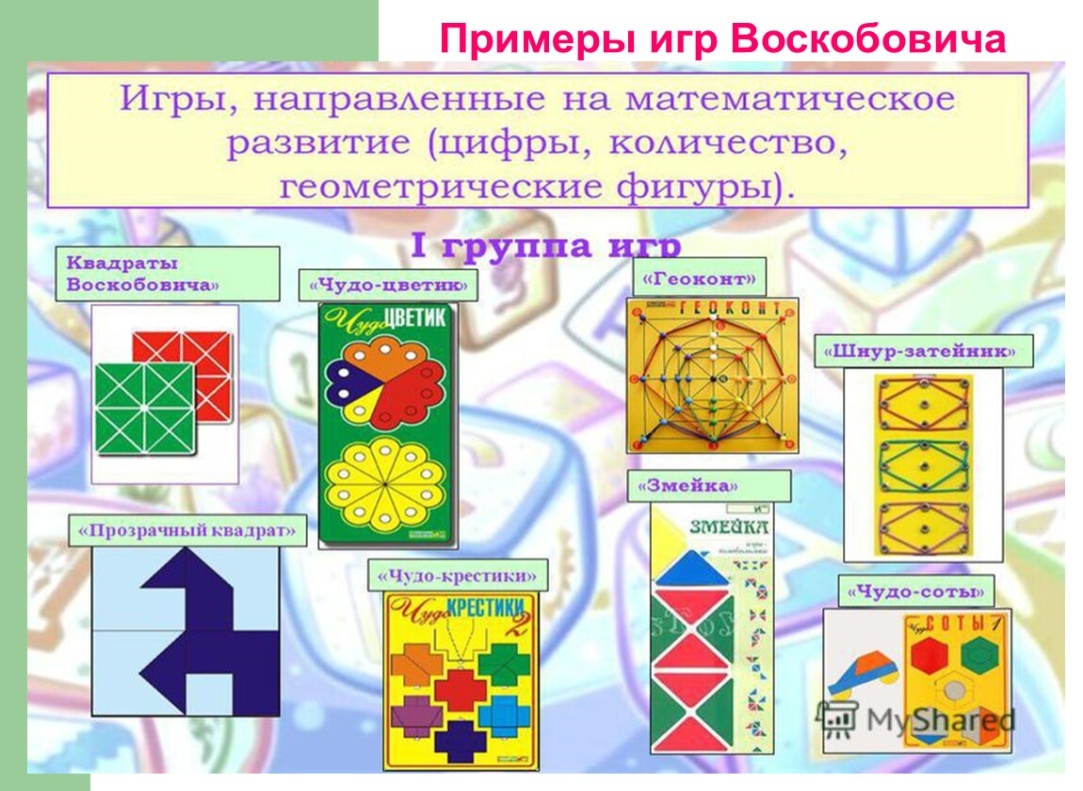 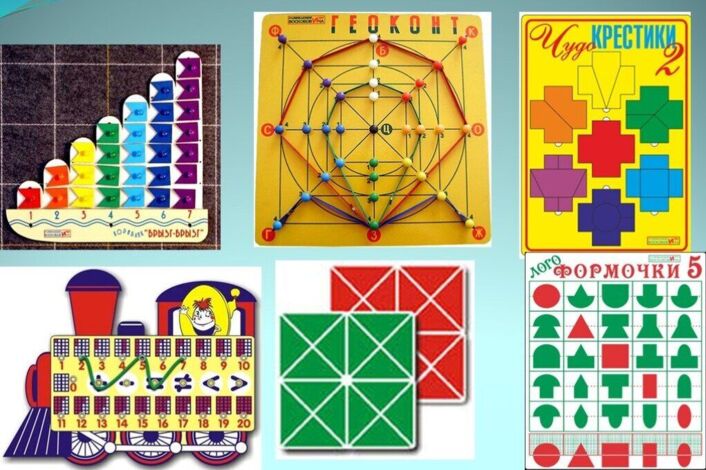 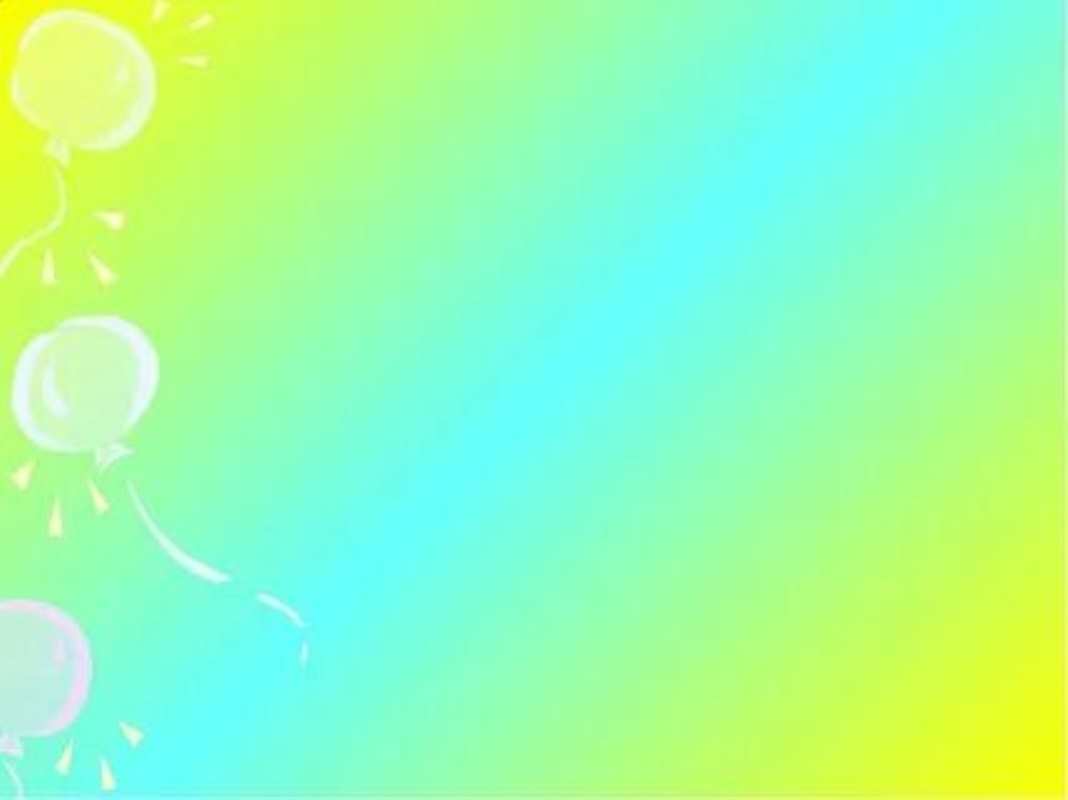 Индивидуальная работа 
с палочками Кюизенера
игровой альбом
«Волшебные дорожки»
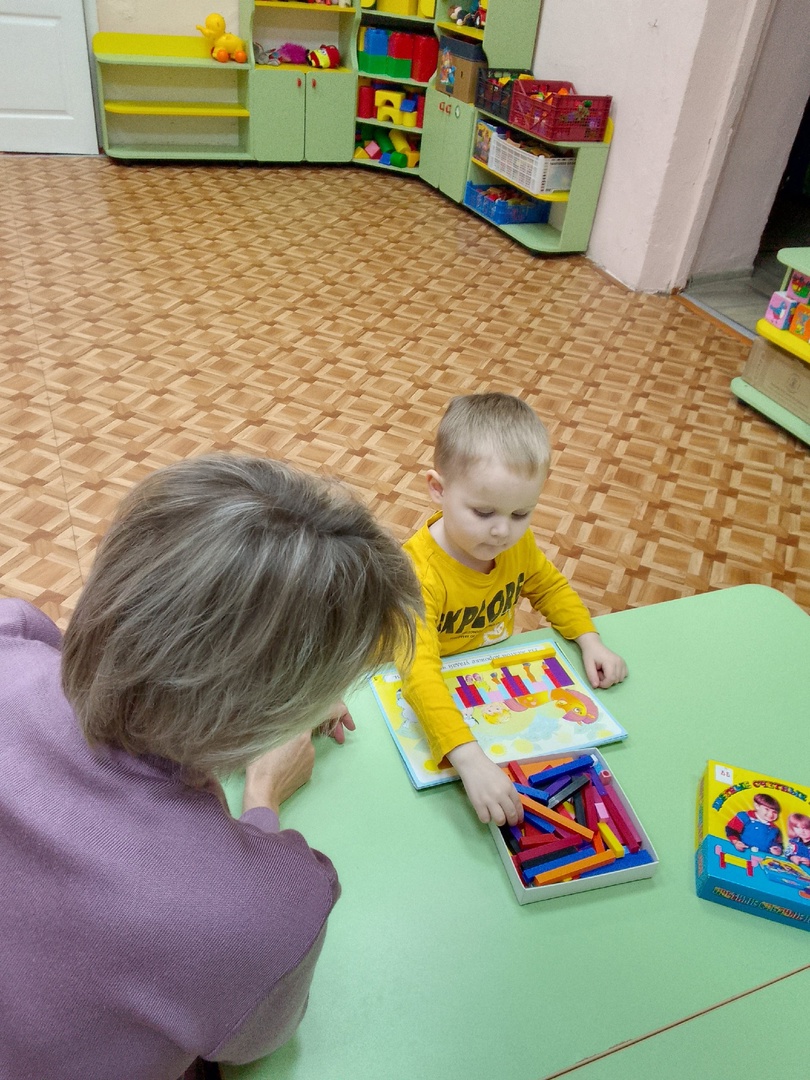 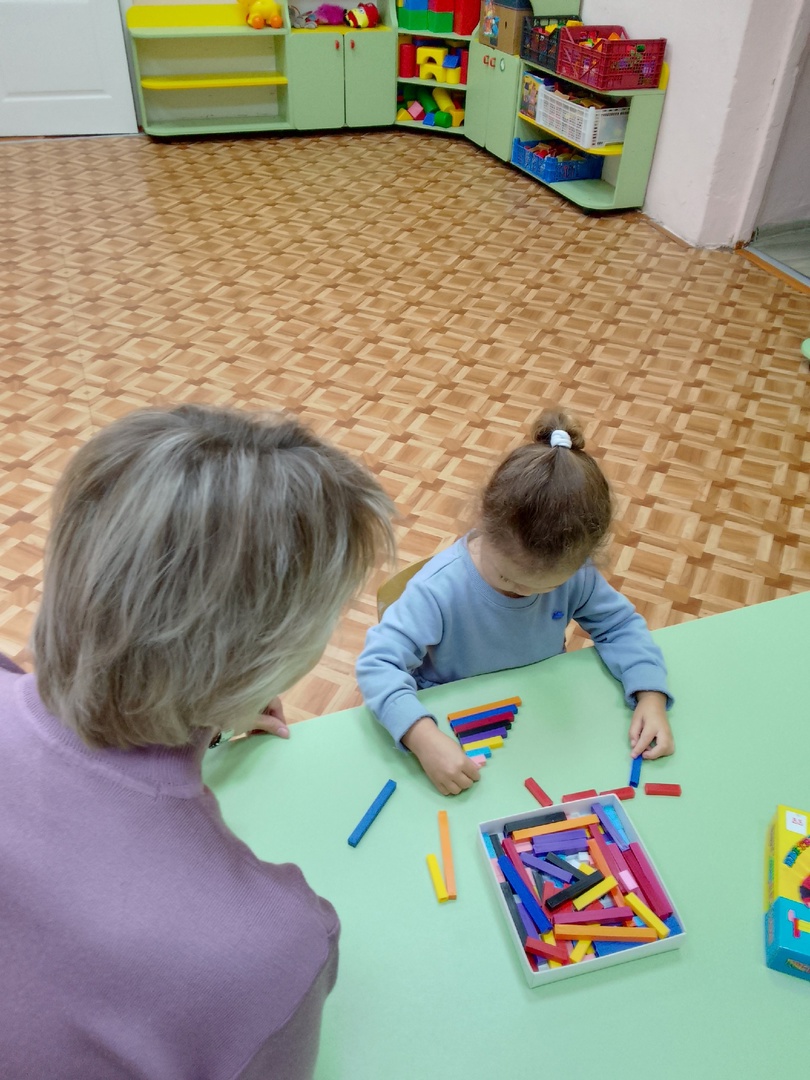 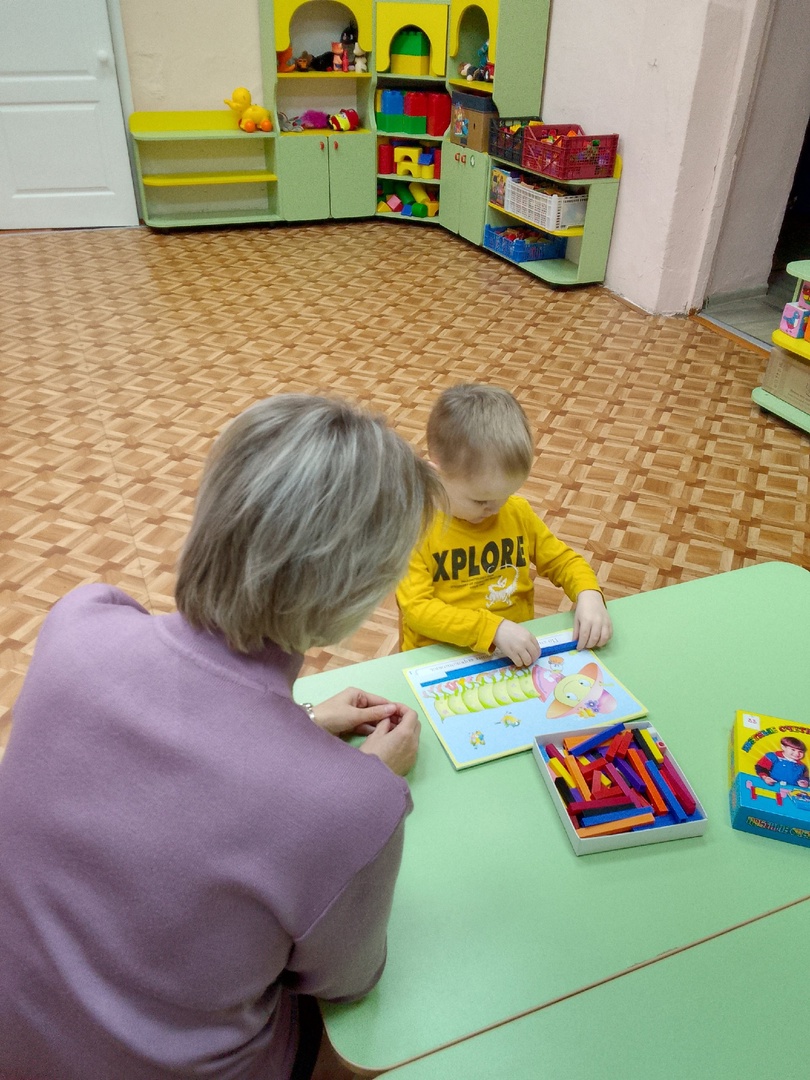 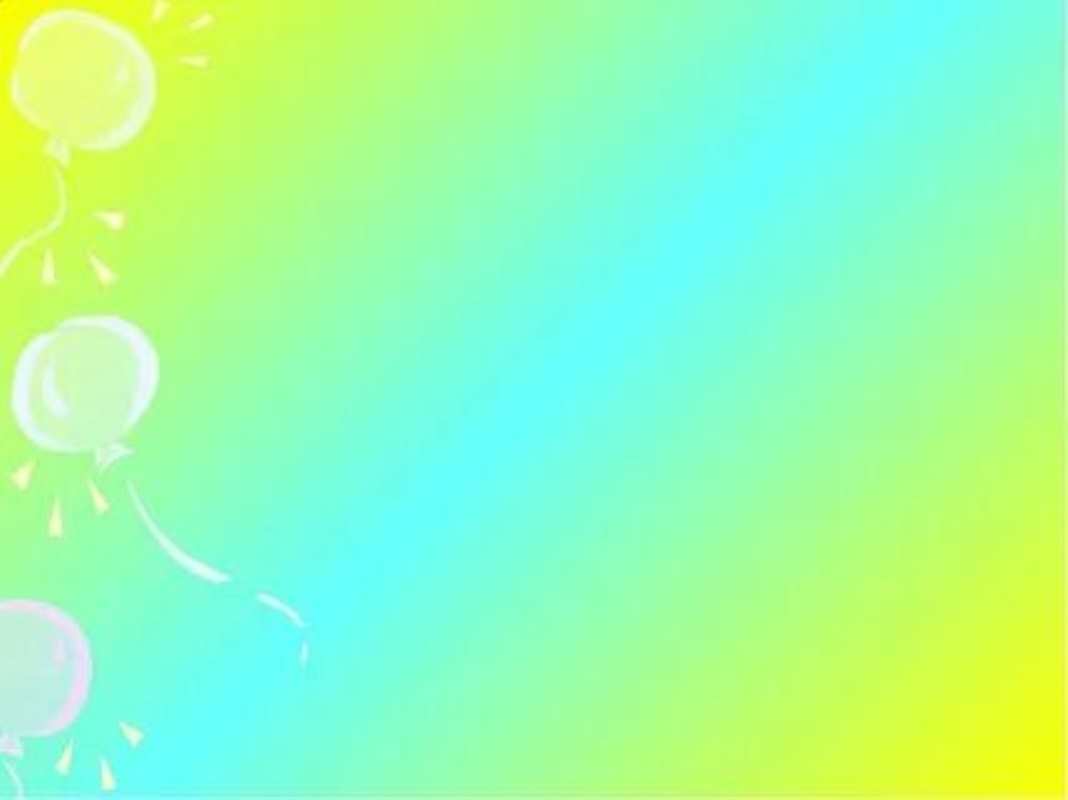 Индивидуальная работа 
по технологии развивающих игр                        Б. П. Никитина
альбом заданий «Чудо - кубики».
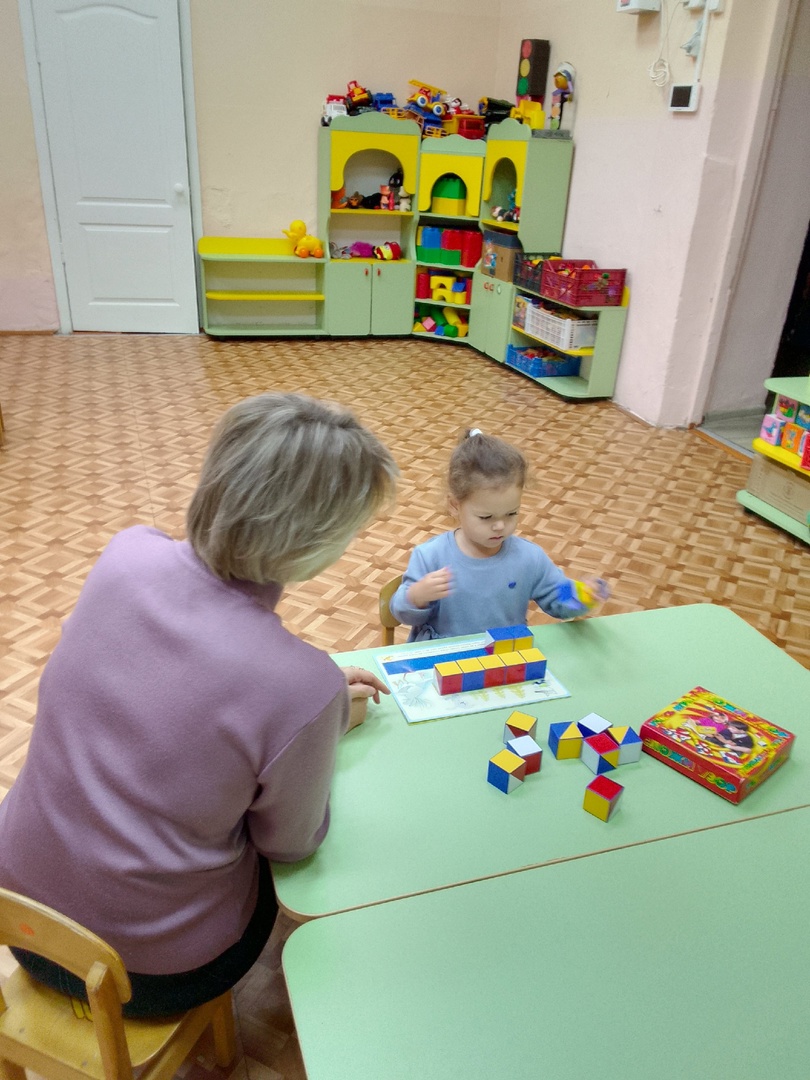 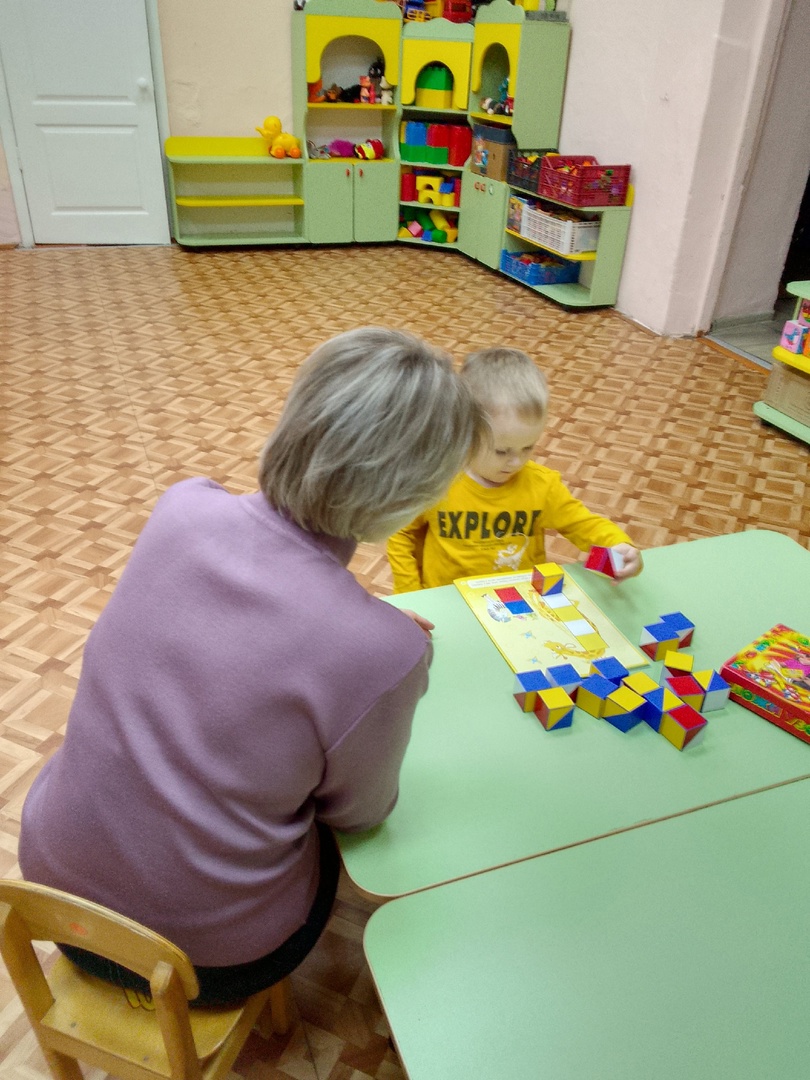 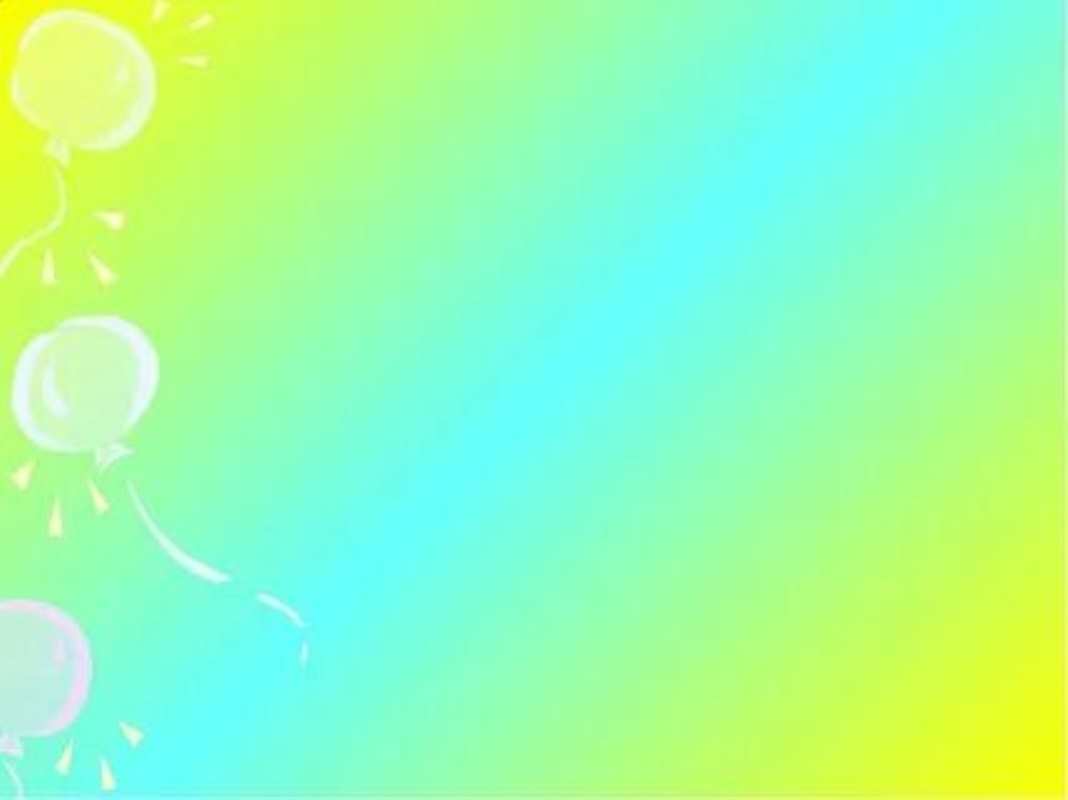 Спасибо за внимание!